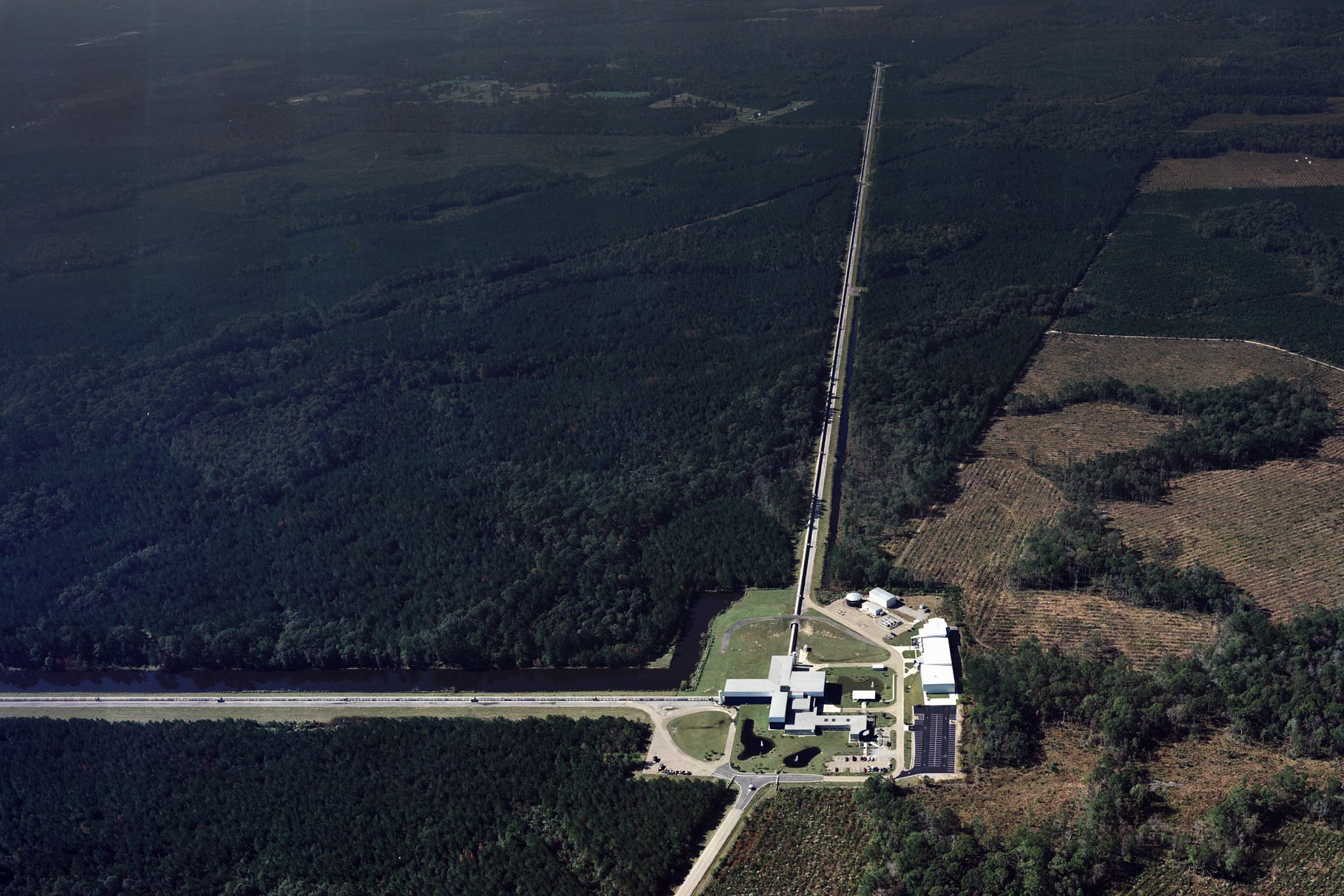 Lights, Inquiry Action!
Sophie Crook,
Kassie Cusachs
Eileen Hite
William Katzman
Every summer, the Exploratorium hosts a Teacher Institute

A National Science Foundation Grant 
given to the Baton Rouge Area Foundation 
pays for 2 people from Louisiana to go to the Exploratorium for the Teacher Institute
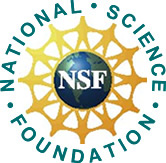 Partially funded by the National Science Foundation
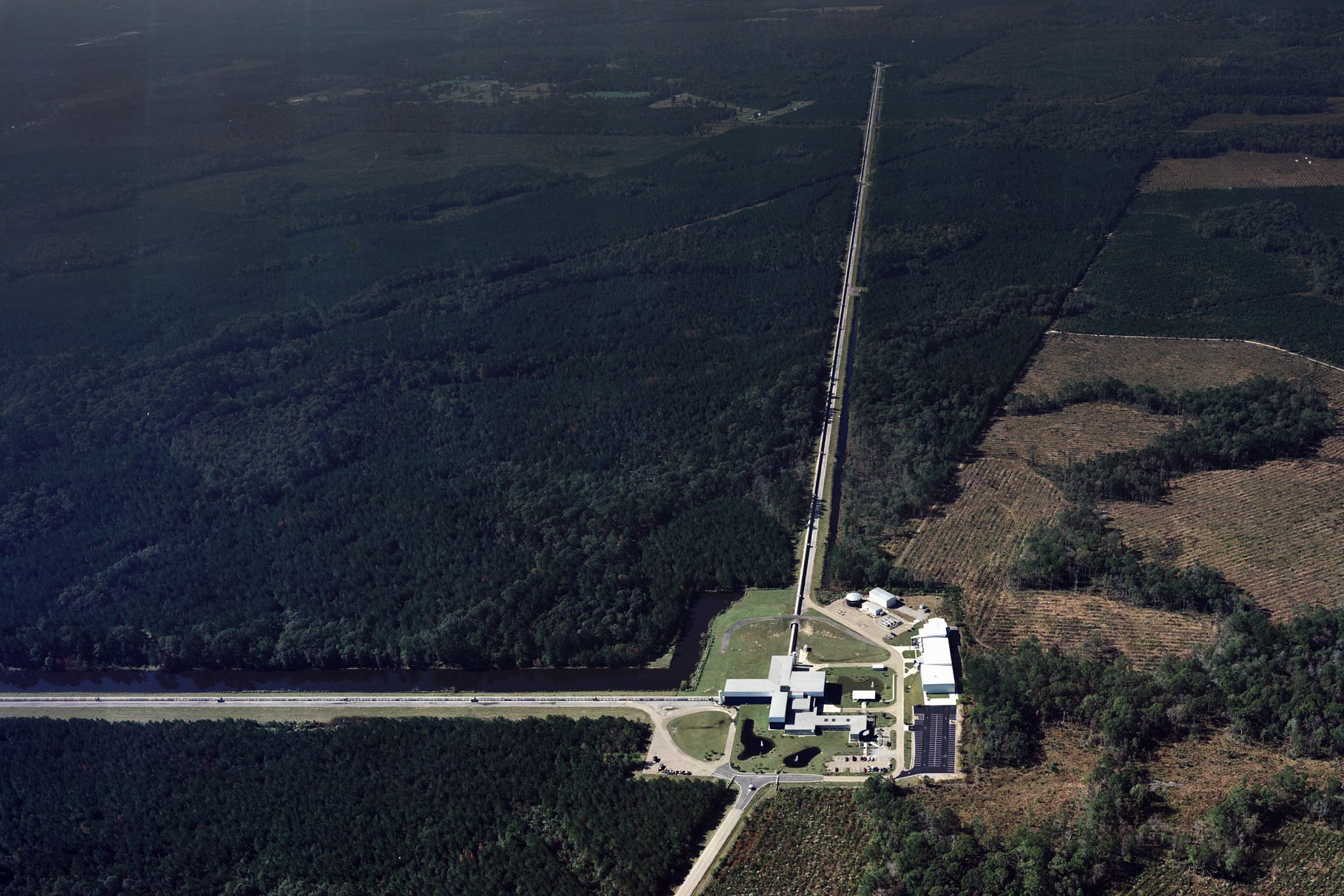 Lights, Inquiry Action!
Agenda:
	Peripheral Vision
	After Image / Bird in a Cage
	Pigment Circles (subtractive colors)
	Three Little Pigments
	Cheshire Cat
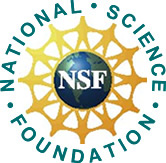 Partially funded by the National Science Foundation
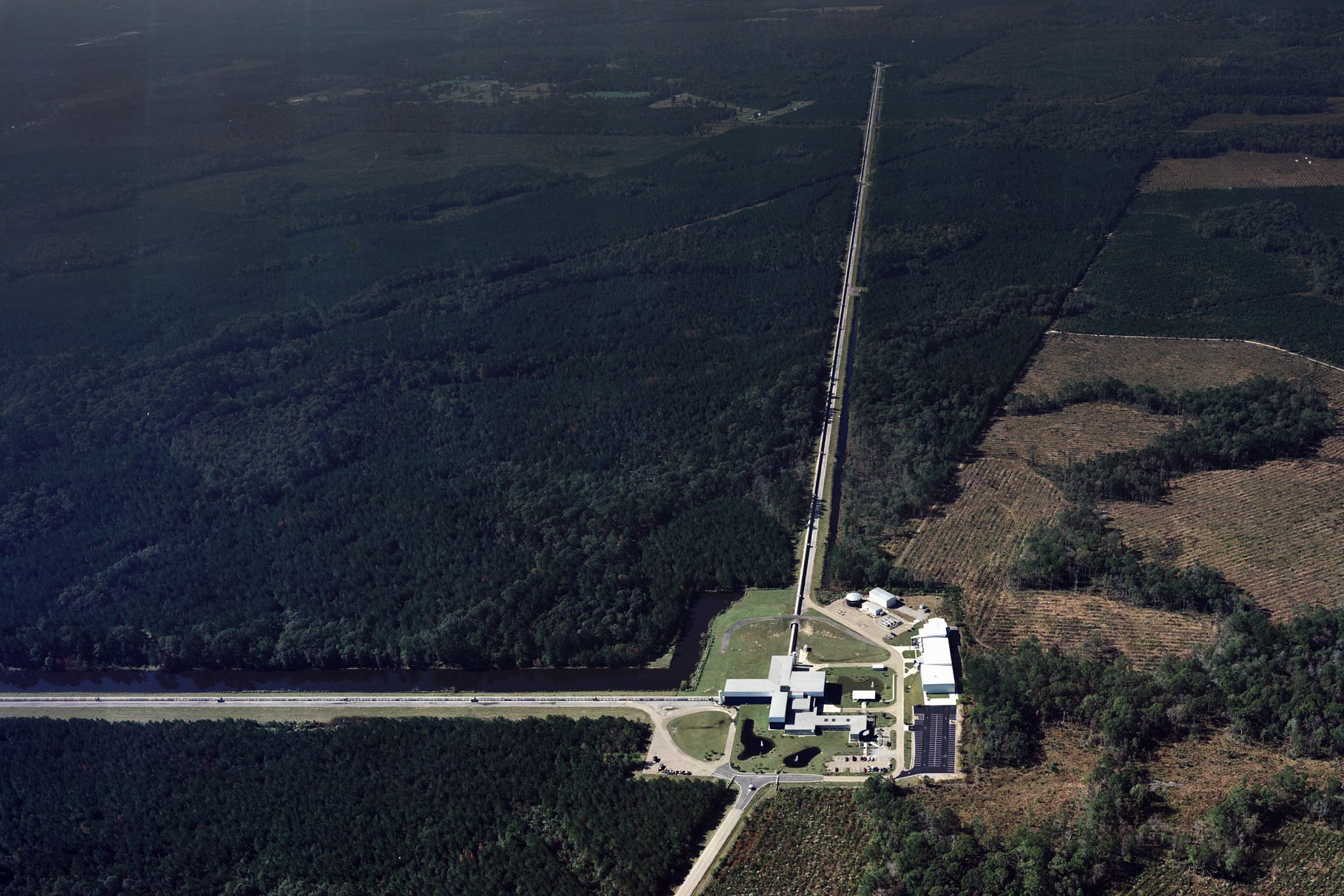 Lights, Inquiry Action!
Peripheral Vision:  https://www.exploratorium.edu/snacks/peripheral-vision

Bird in a Cage: https://www.exploratorium.edu/snacks/bird-in-cage
	
Pigment Circles (subtractive colors)

Three Little Pigments: https://www.exploratorium.edu/snacks/three-little-pigments
	
Cheshire Cat: https://www.exploratorium.edu/snacks/cheshire-cat
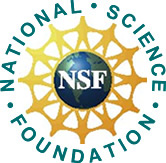 Partially funded by the National Science Foundation
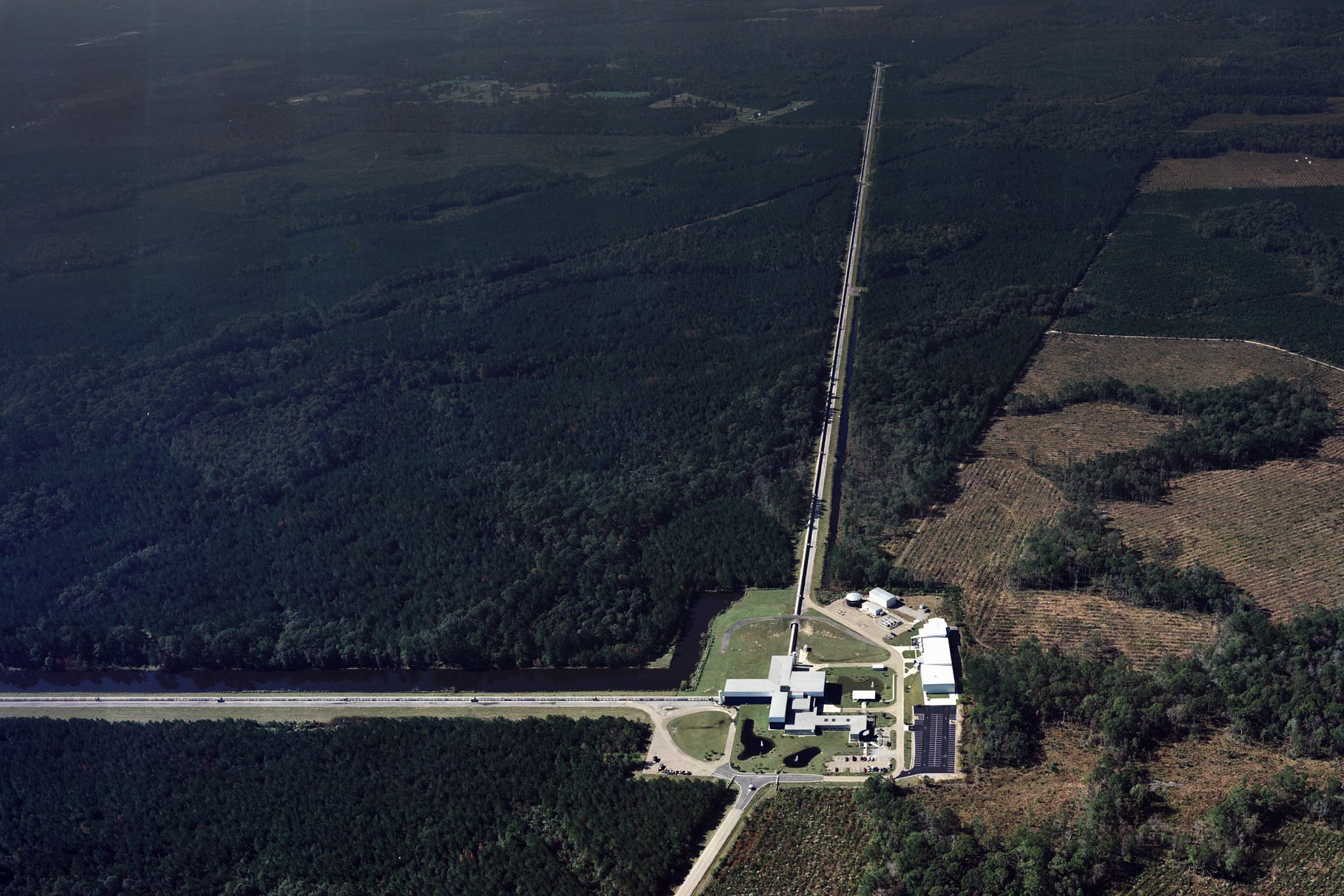 Lights, Inquiry Action!
https://www.exploratorium.edu/snacks/peripheral-vision
https://www.exploratorium.edu/snacks/peripheral-vision
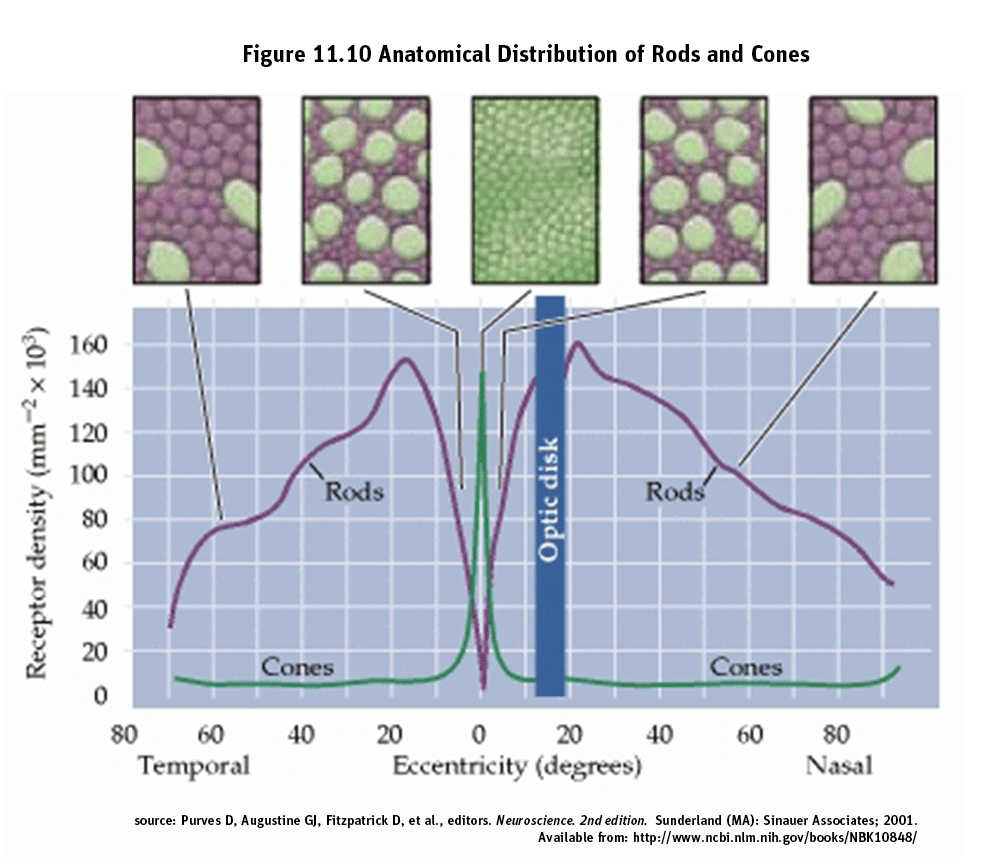 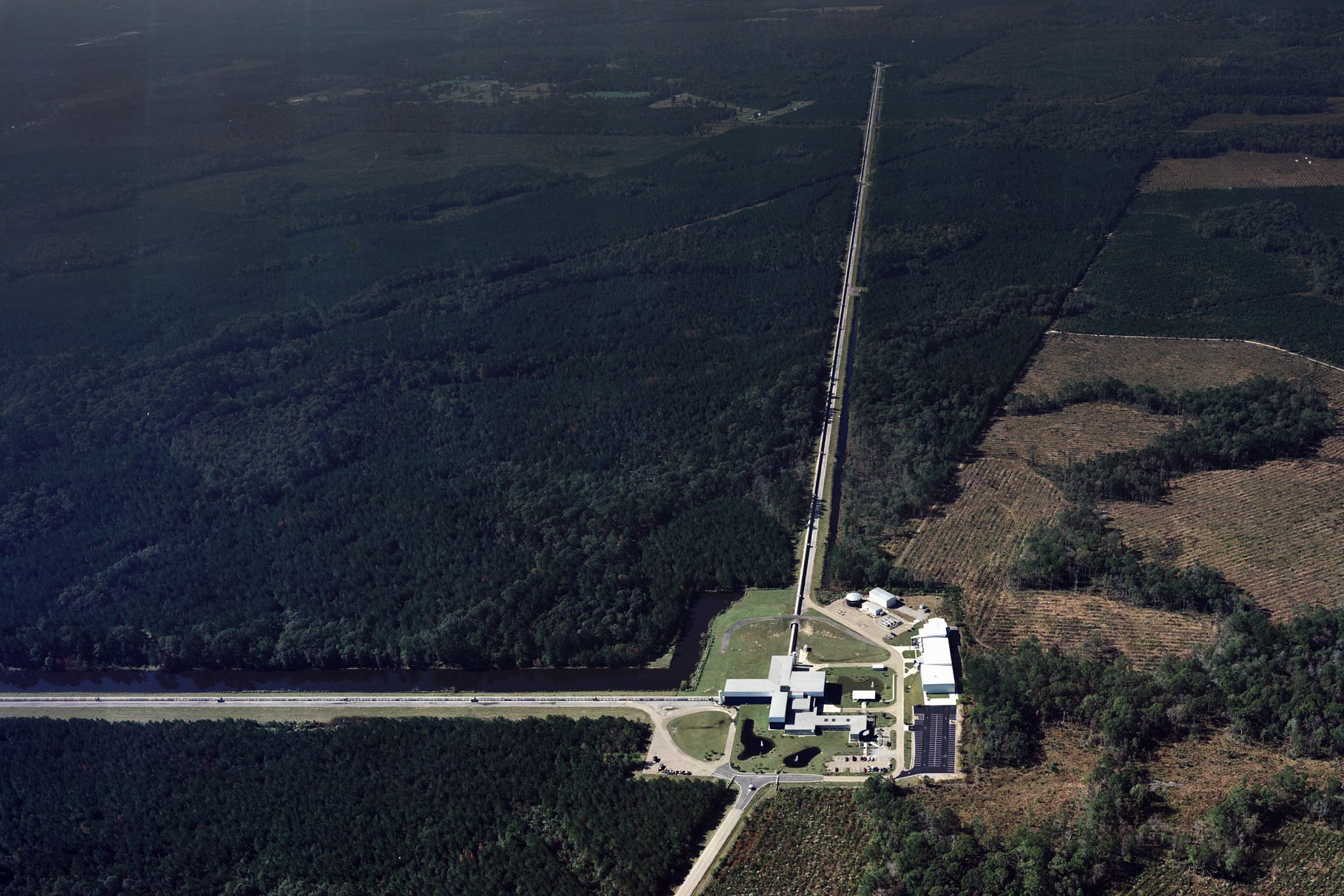 Lights, Inquiry Action!Three Little Pigments
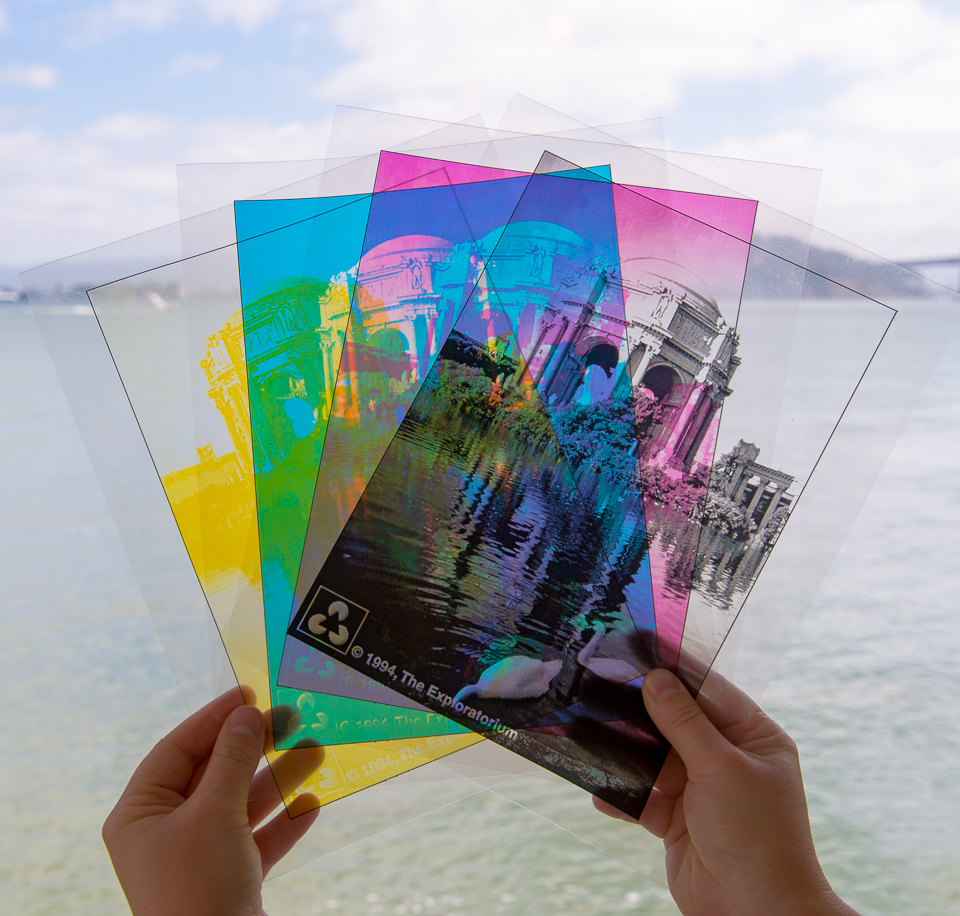 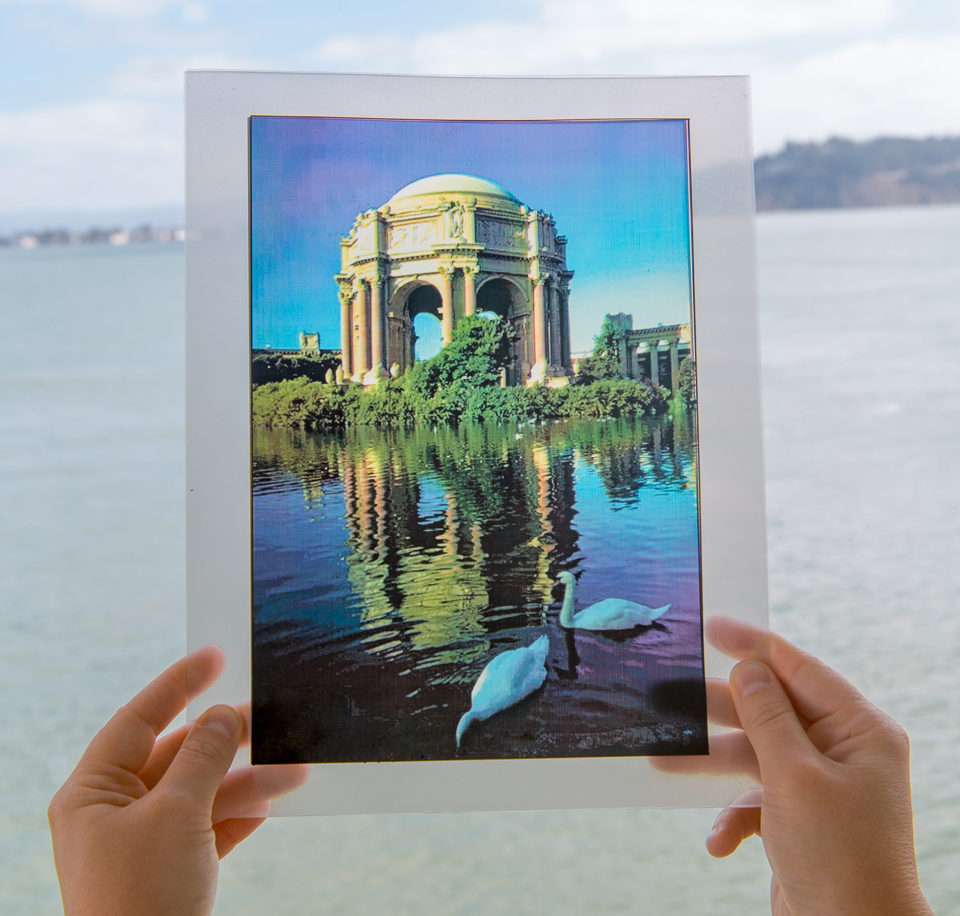 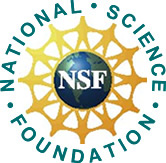 Partially funded by the National Science Foundation
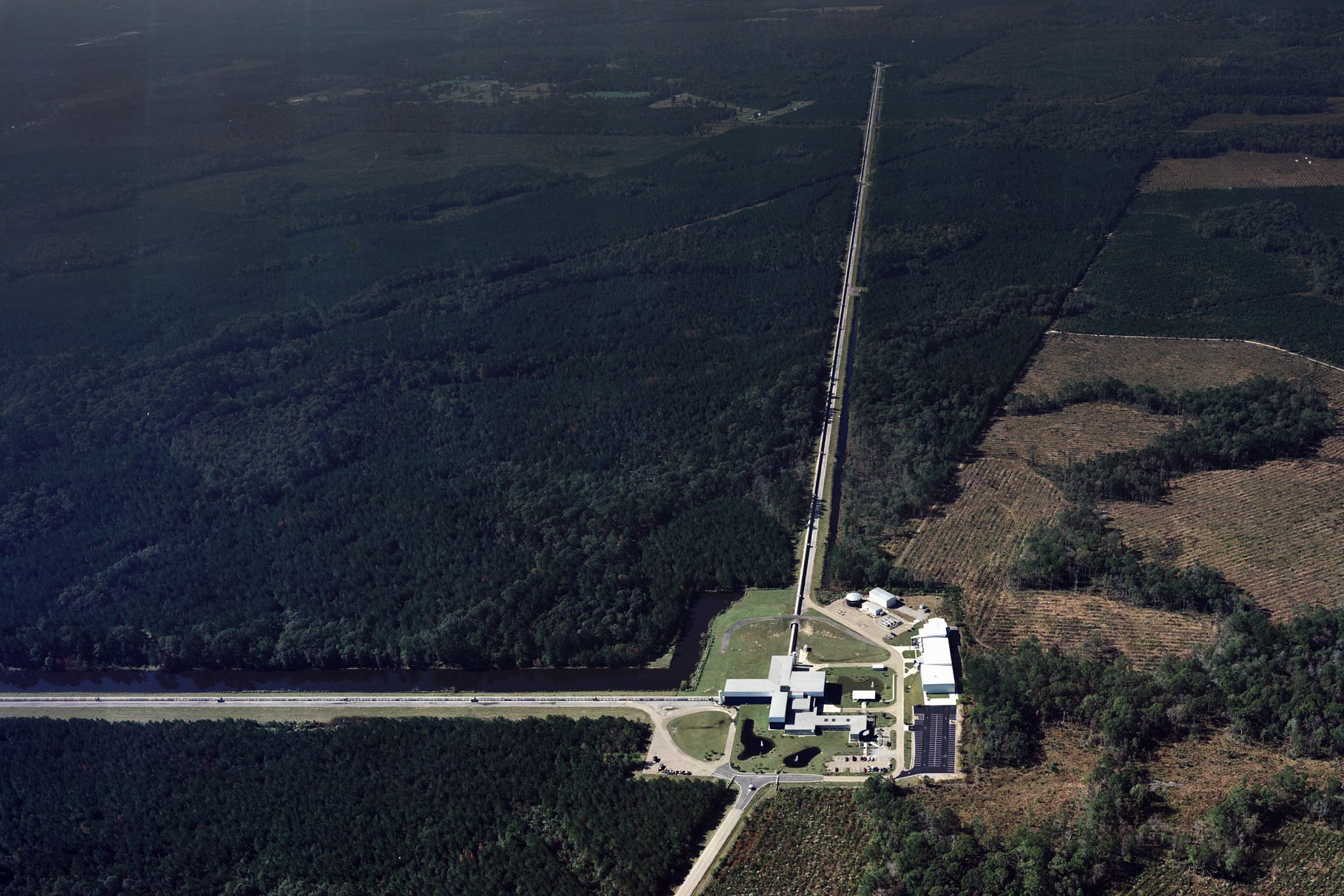 Materials  
Clear acetate transparencies (the ki
Lights, Inquiry Action!
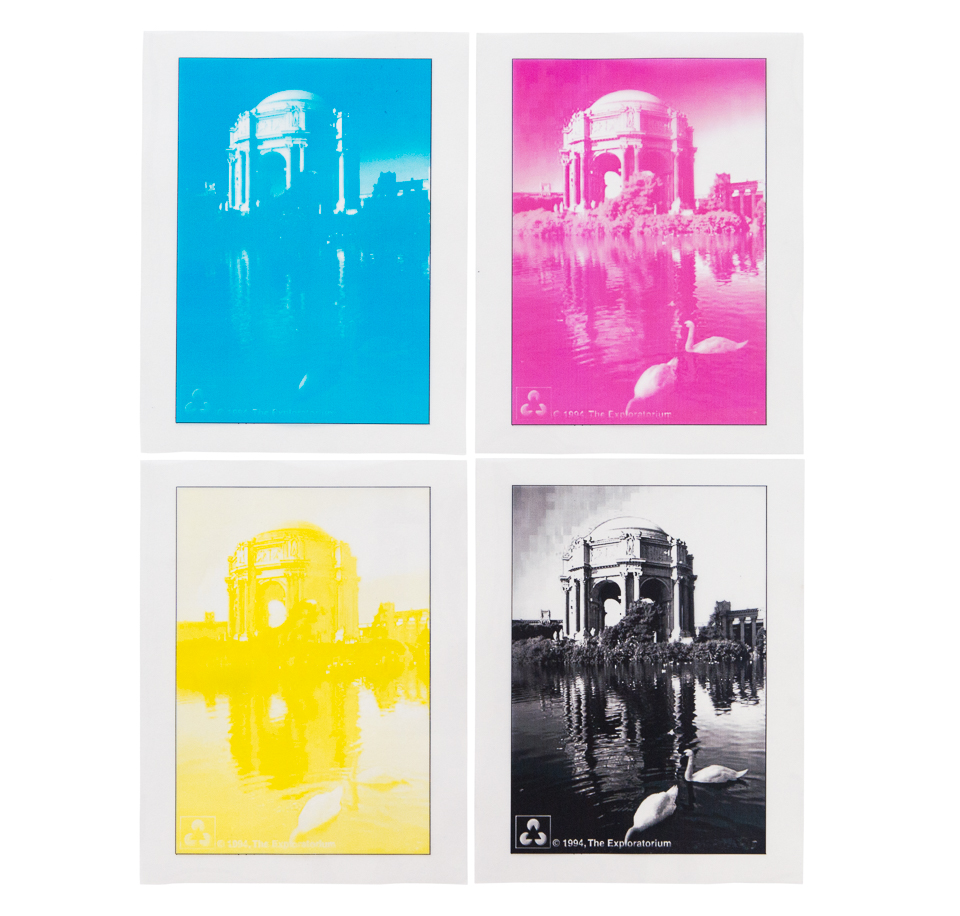 Materials
Partially funded by the National Science Foundation
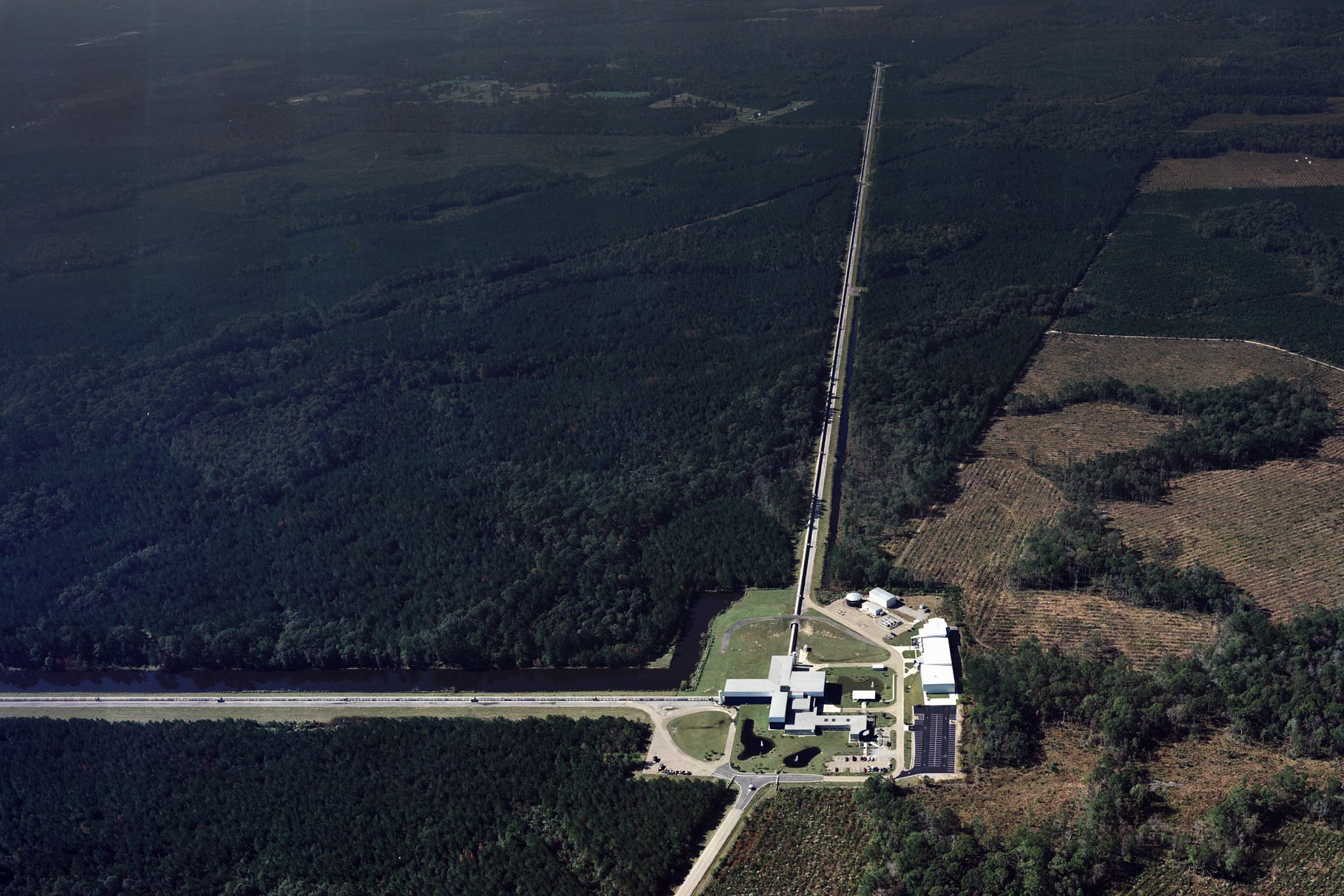 Lights, Inquiry Action!
Materials
A bright light source, such as a lamp.
Clear acetate transparencies (the ki, a projector, or a sunny window.
Assembly
Print a copy of each picture on a separate sheet of transparent acetate. (Note: you'll probably have to insert the acetate sheets into your printer manually.) If your printer cannot print on acetate, your local copy center may be able to help transfer these images onto transparencies.
Partially funded by the National Science Foundation
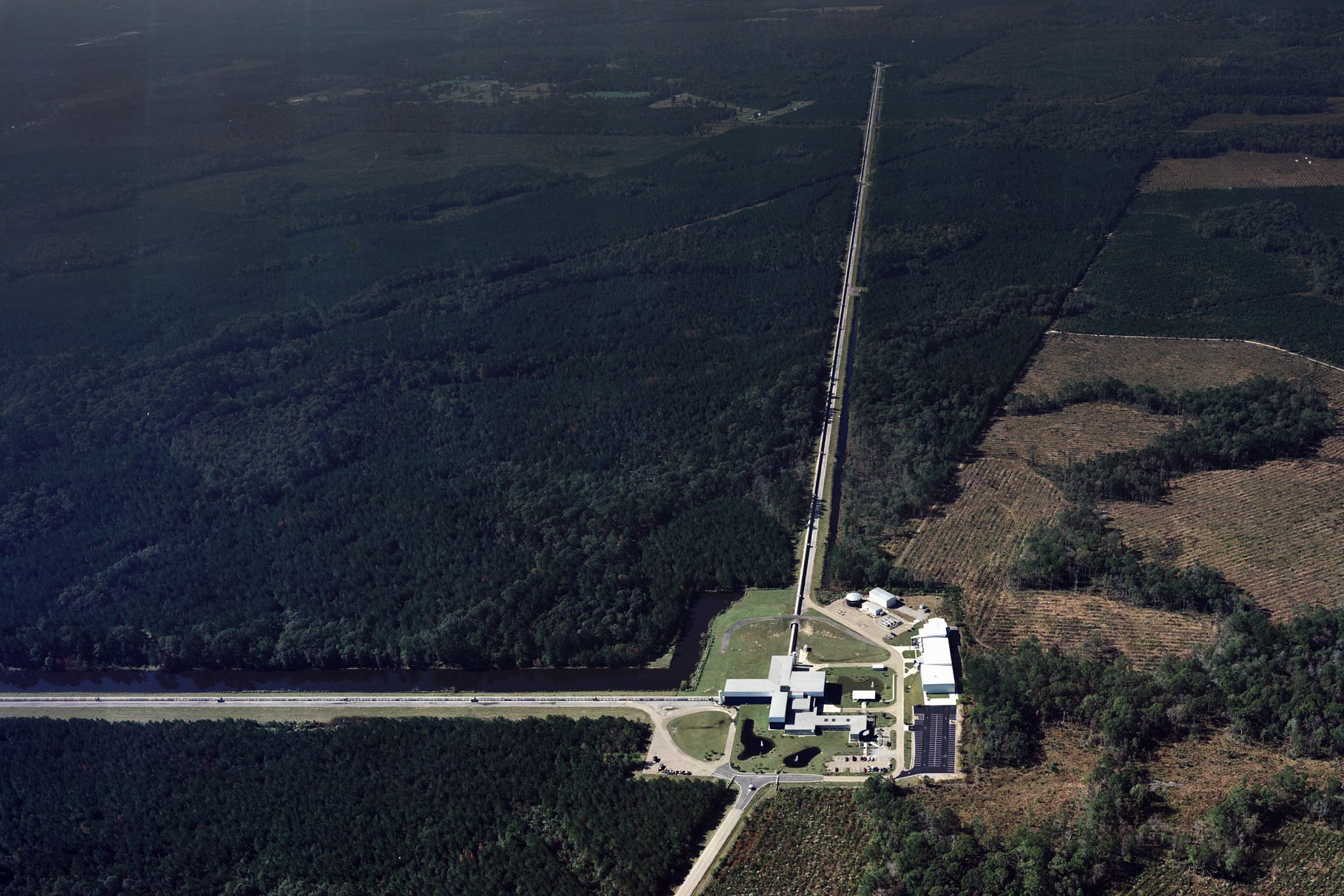 Lights, Inquiry Action!
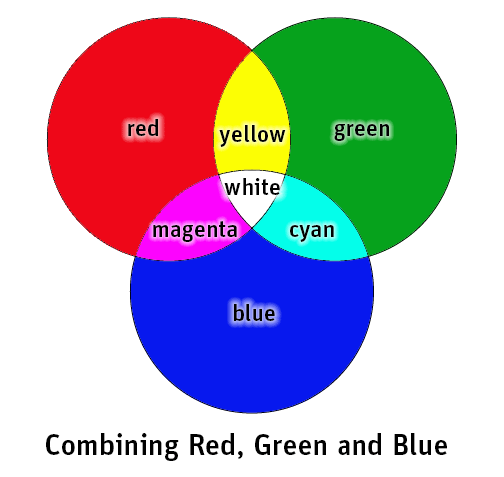 What’s Going On?
Although white light contains a rainbow of colors, our eyes are only sensitive to red (R), green (G), and blue (B) light. Your brain takes the stimuli from those three colors and interprets all the other colors based on the proportion of R to G to B. Since human brains only process those three colors of light, white light can effectively be described as a combination of RGB.
Partially funded by the National Science Foundation
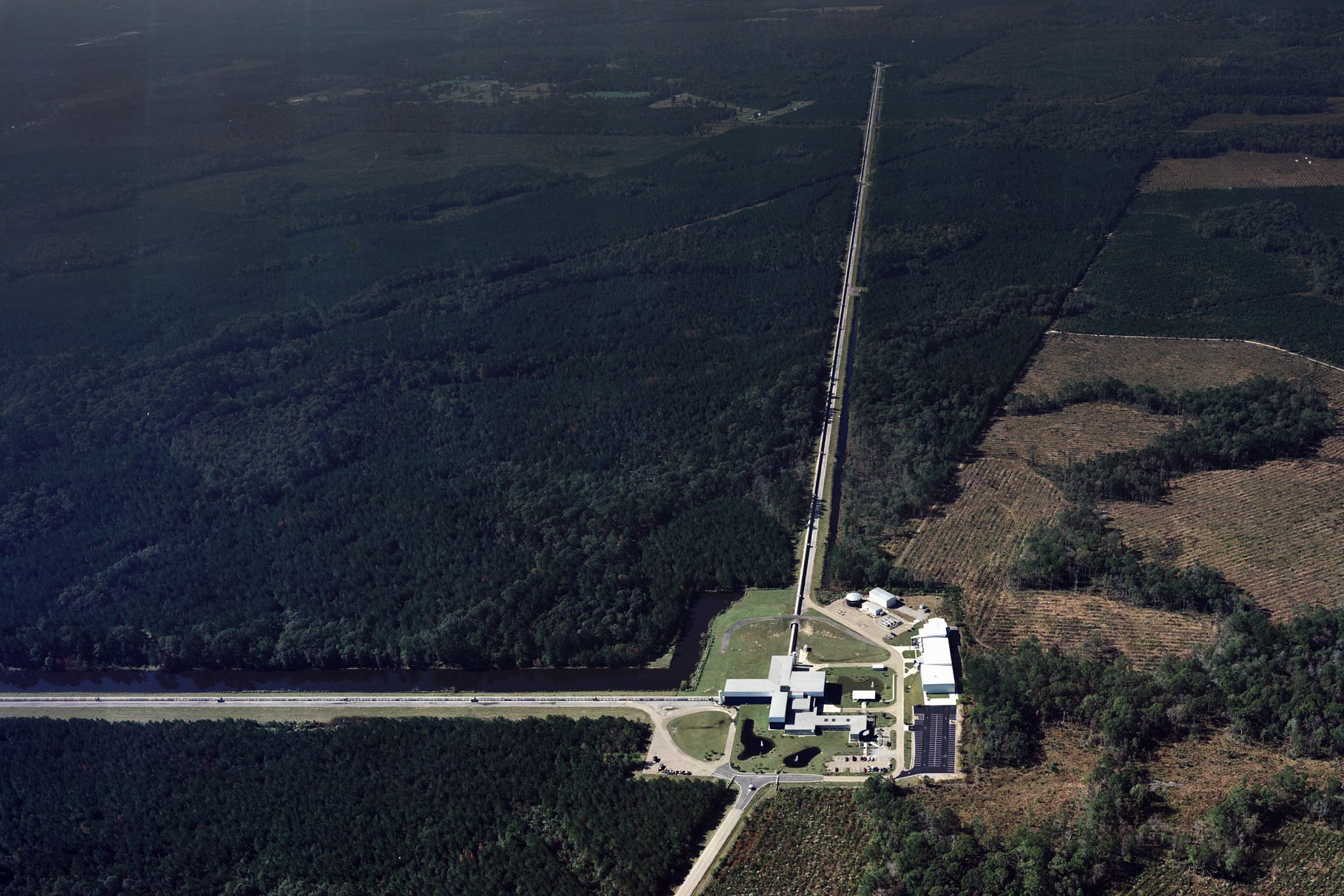 Lights, Inquiry Action!
Materials
Cyan acetate  		https://www.exploratorium.edu/sites/default/files/palace-C.jpg
Yellow acetate 	https://www.exploratorium.edu/sites/default/files/palace-Y.jpg
Magenta acetate	https://www.exploratorium.edu/sites/default/files/palace-M.jpg
Black acetate 		https://www.exploratorium.edu/sites/default/files/palace-K.jpg
Full-color acetate	https://www.exploratorium.edu/snacks/peripheral-vision
Partially funded by the National Science Foundation
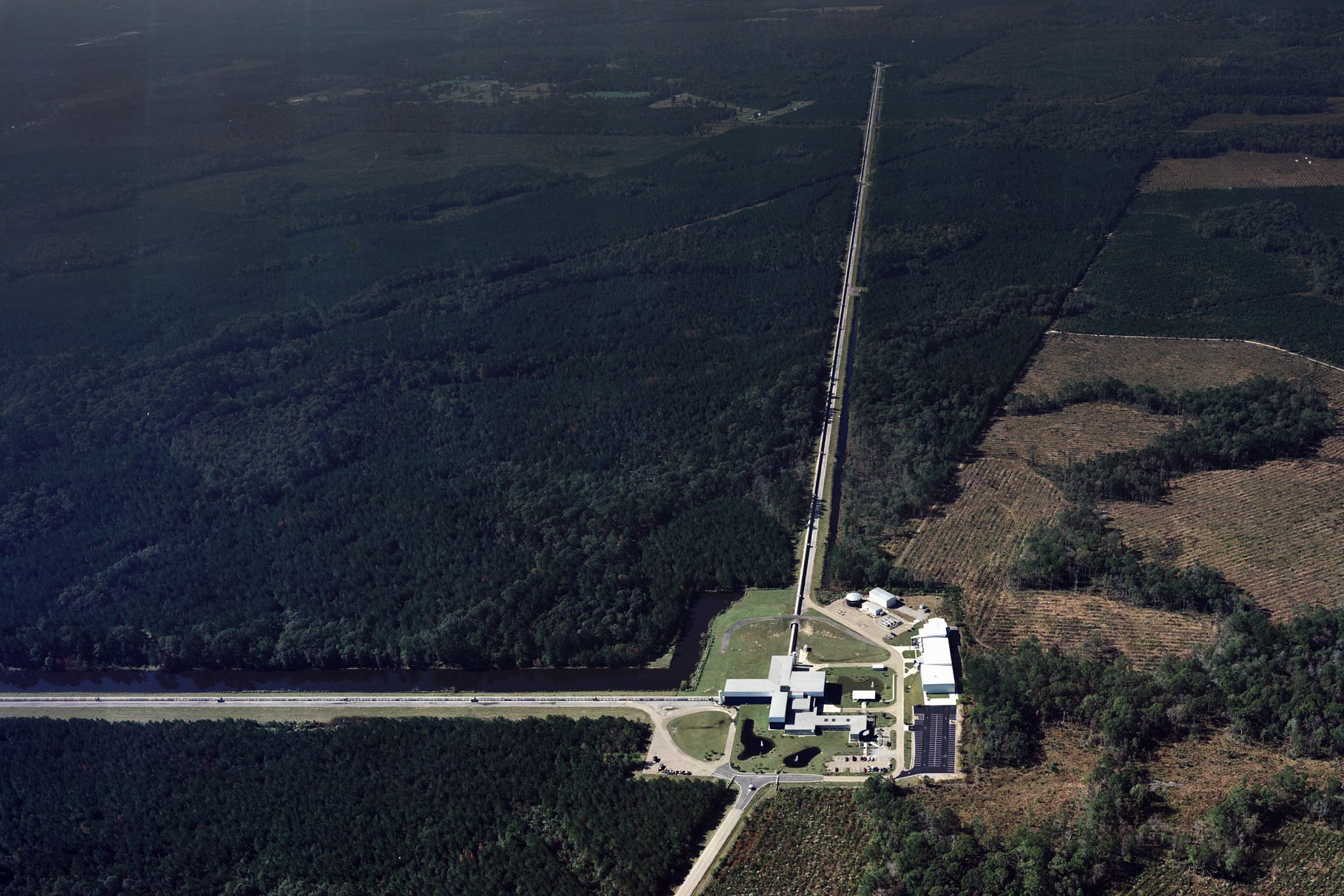 LIGO SECContact Information
www.ligo.caltech.edu/LA 

www.ligo.caltech.edu/LA/page/nsta-dec-2017 

wkatzman@ligo-la.caltech.edu (my email)
Partially funded by the National Science Foundation